Glaucoma
Dr. Eduardo Mansur
Médico Oftalmologista
Fellowship em Glaucoma
Definição
Neuropatia óptica
Pressão intra-ocular ?
Crônico
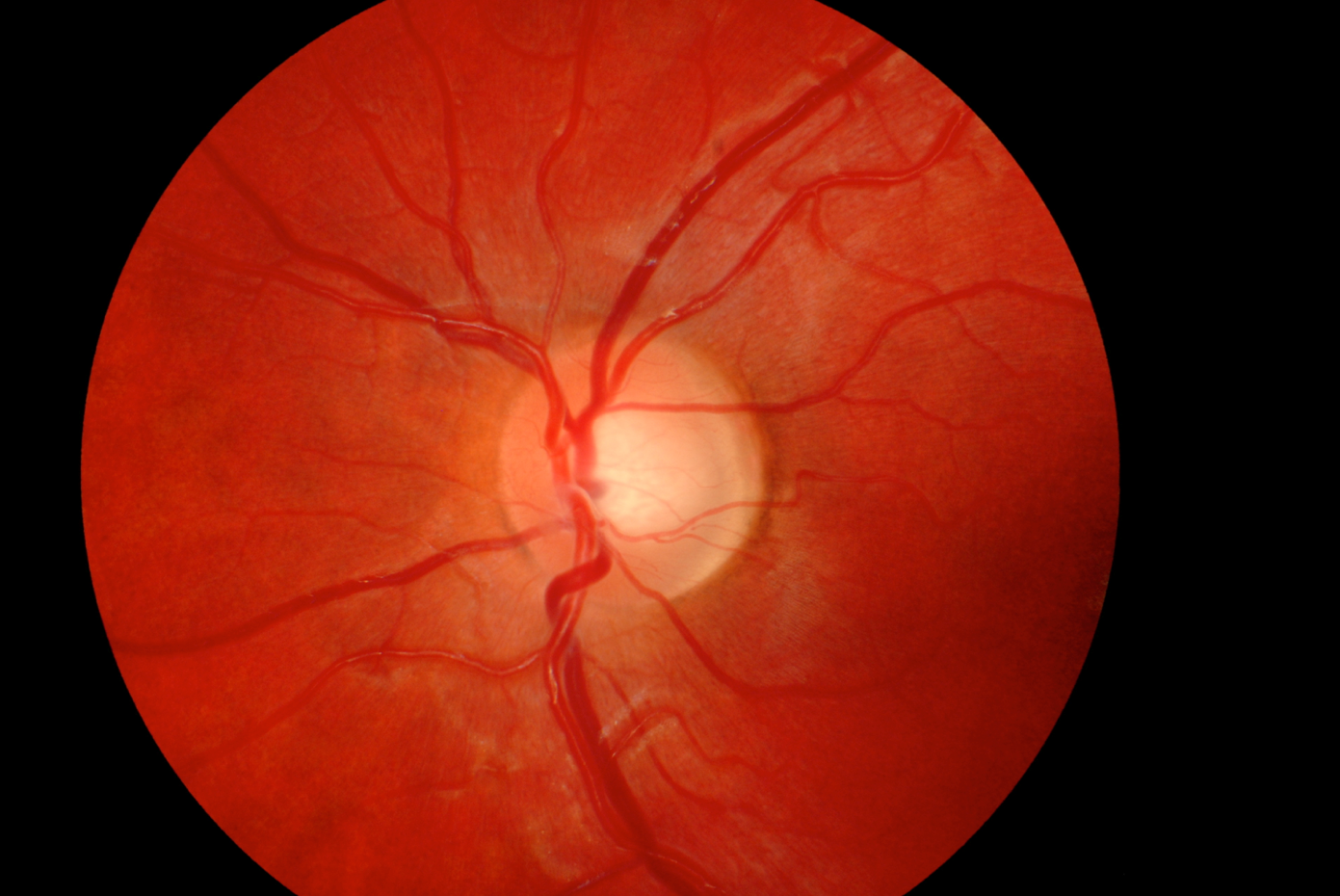 Epidemiologia
Prevalência 
2% da população
Estimativa da região - 4.400 pessoas
Cadastrados no programa - 600 pessoas
Epidemiologia
Glaucoma é a segunda causa de cegueira no mundo, sendo a principal causa de cegueira irreversível
Aumento da expectativa de vida
Aumento do tempo com a morbidade
Transtornos para o doente e sua família
Fatores de risco
Alta miopia
Raça negra
Enxaqueca
Idade avançada
História familiar
Aumento da Pressão intra-ocular
Avaliação inicial
Consulta de rotina
Tonometria
Fundoscopia
Exames
Curva de pressão
Campo visual
Gonioscopia
Retinografia (Bio de Fundo)
Paquimetria
OCT
Curva de Pressão
Campo Visual
Gonioscopia
Retinografia
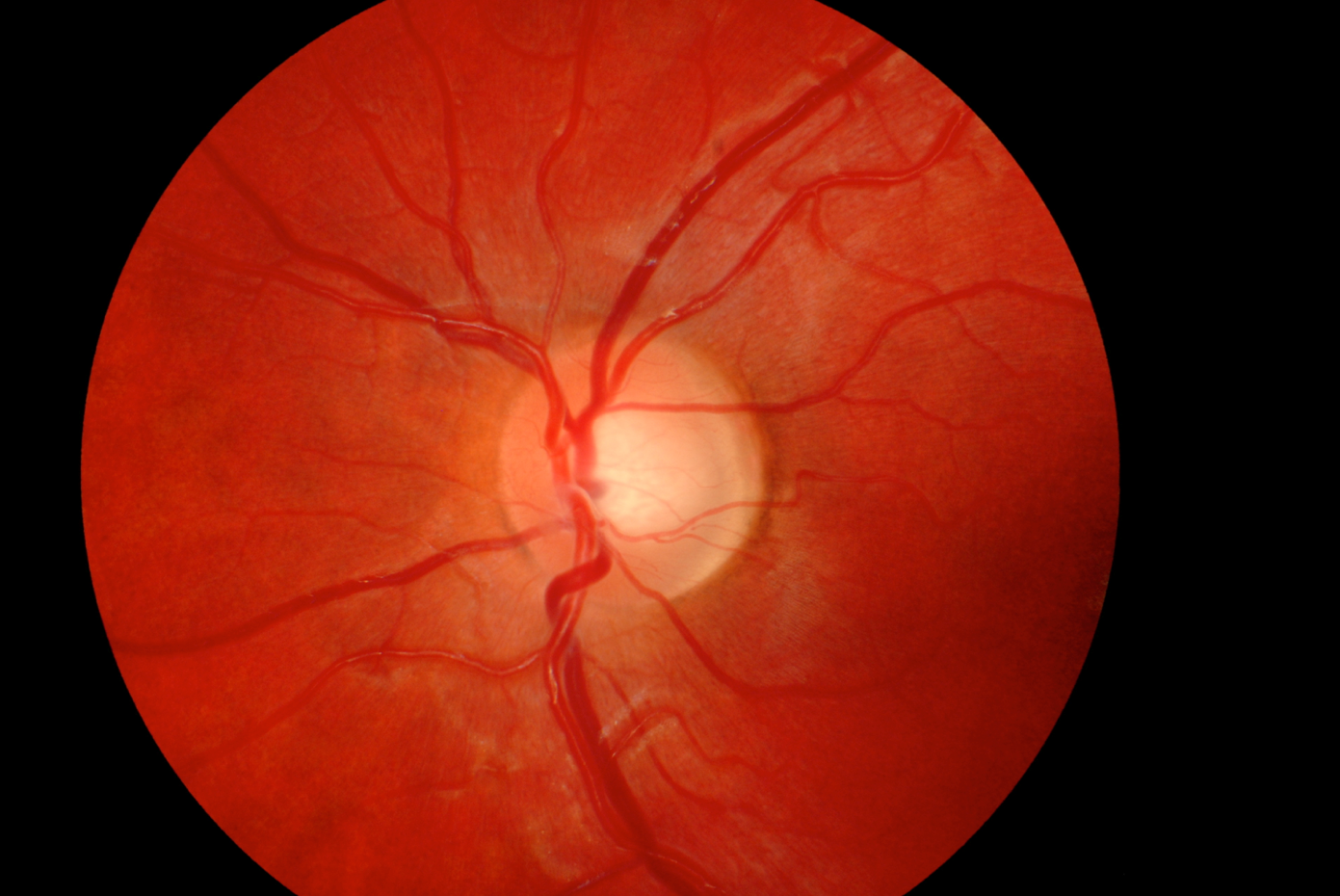 Paquimetria
OCT
Tratamento
Colírios
Laser
Cirurgia
Acompanhamento
Exames anuais
Avaliação trimestral
Fornecimento de colírios
Timolol
Brimonidina, Dorzolamida, Azopt
Travatan, Bimatoprosta, Latanoprosta